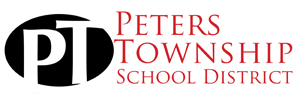 February 10, 2025
Education Committee
Agenda
Welcome & Pledge of Allegiance
Mr. Rolf Briegel, Education Committee Chair
District Achievement Data
PSSA Data
Keystone Data
College Readiness Data
Public Comment
Closing Remarks/Adjournment
2
Grades/Subjects Ranked in Top 5 in the State(of 499 School Districts)
3
Bower Hill Grade 3: English Language Arts (91.7% Advanced/Proficient)
State Grade 3: ELA
9.0% 	Advanced
46.2% 	Proficient
27.7% 	Basic
17.1% 	Below Basic
4
Pleasant Valley Grade 3: English Language Arts (93.8% Advanced/Proficient)
5
Grade 3: English Language ArtsAdvanced/Proficient Comparison to State
* Grade 3 ELA Top 1% of 
499 districts in PA.
6
Bower Hill Grade 3: Math (92.3% Advanced/Proficient)
State Grade 3: Math
20.3% 	Advanced
30.6% 	Proficient
22.2% 	Basic
26.9% 	Below Basic
7
Pleasant Valley Grade 3: Math (92.3% Advanced/Proficient)
State Grade 3: Math
20.3% 	Advanced
30.6% 	Proficient
22.2% 	Basic
26.9% 	Below Basic
8
Grade 3: MathAdvanced/Proficient Comparison to State
* Grade 3 Math Top 1% of 499 districts in PA
9
McMurray Grade 4: English Language Arts (82.6% Advanced/Proficient)
10
McMurray Grade 4: English Language ArtsAdvanced/Proficient Comparison to State
* Grade 4 ELA Top 3% of 499 districts in PA.
11
McMurray Grade 4: Math (85.8% Advanced/Proficient)
State Grade 4: Math
21.1% 	Advanced
27.4% 	Proficient
26.0% 	Basic
25.5% 	Below Basic
12
McMurray Grade 4: MathAdvanced/Proficient Comparison to State
* Grade 4 Math Top 2% of 499 districts in PA.
13
McMurray Grade 4: Science (95.1% Advanced/Proficient)
State Grade 4: Science
37.2% 	Advanced
36.5% 	Proficient
18.3% 	Basic
8.0% 	Below Basic
14
McMurray Grade 4: Science Advanced/Proficient Comparison to State
* Grade 4 Science Top 6% of 499 districts in PA.
15
McMurray Grade 5: English Language Arts (85.3% Advanced/Proficient)
16
McMurray Grade 5: English Language ArtsAdvanced/Proficient Comparison to State
* Grade 5 ELA Top 2% of 499 districts in PA.
17
McMurray Grade 5: Math (83.3% Advanced/Proficient)
State Grade 5: Math
14.9% 	Advanced
27.6% 	Proficient
31.7% 	Basic
25.8% 	Below Basic
18
McMurray Grade 5: MathAdvanced/Proficient Comparison to State
* Grade 5 Math Top 1% of 499 districts in PA.
19
PTMS Grade 6: English Language Arts (86.1% Advanced/Proficient)
State Grade 6: ELA
13.8% 	Advanced
38.8% 	Proficient
37.9% 	Basic
9.5% 	Below Basic
20
PTMS Grade 6: English Language ArtsAdvanced/Proficient Comparison to State
* Grade 6 ELA Top 1% of 499 districts in PA.
21
PTMS Grade 6: Math (76.3% Advanced/Proficient)
State Grade 6: Math
14.6% 	Advanced
22.3% 	Proficient
30.7% 	Basic
32.4% 	Below Basic
22
PTMS Grade 6: MathAdvanced/Proficient Comparison to State
* Grade 6 Math Top 2% of 499 districts in PA.
23
PTMS Grade 7: English Language Arts (87.2% Advanced/Proficient)
State Grade 7: ELA
15.4% 	Advanced
37.7% 	Proficient
41.5% 	Basic
5.5% 	Below Basic
24
PTMS Grade 7: English Language ArtsAdvanced/Proficient Comparison to State
* Grade 7 ELA Top 2% of 499 districts in PA.
25
PTMS Grade 7: Math (82.8% Advanced/Proficient)
State Grade 7: Math
12.3% 	Advanced
21.3% 	Proficient
28.0% 	Basic
38.4% 	Below Basic
26
PTMS Grade 7: MathAdvanced/Proficient Comparison to State
* Grade 7 Math Top 1% of 499 districts in PA.
27
PTMS Grade 8: English Language Arts (87.5% Advanced/Proficient)
State Grade 8: ELA
16.0% 	Advanced
39.7% 	Proficient
29.9% 	Basic
14.4% 	Below Basic
28
PTMS Grade 8: English Language ArtsAdvanced/Proficient Comparison to State
* Grade 8 ELA Top 1% of 499 districts in PA.
29
PTMS Grade 8: Math (69.7% Advanced/Proficient)
State Grade 8: Math
9.6% 	Advanced
18.6% 	Proficient
26.2% 	Basic
45.6% 	Below Basic
30
PTMS Grade 8: MathAdvanced/Proficient Comparison to State
* Grade 8 Math Top 1% of 499 districts in PA.
31
PTMS Grade 8: Science (91.8% Advanced/Proficient)
State Grade 8: Science
21.9% 	Advanced
32.1% 	Proficient
19.5% 	Basic
26.5% 	Below Basic
32
PTMS Grade 8: Science Advanced/Proficient Comparison to State
* Grade 8 Science Top 1% of 499 districts in PA.
33
PTMS Keystone ExamsAlgebra, Spring 2024 (88.2% Advanced/Proficient)
Below Basic 
0.4%
State: Algebra Keystone
14.1% 	Advanced
17.6% 	Proficient
42.6% 	Basic
25.7% 	Below Basic
34
PTMS Keystone Exams Algebra, Spring 2024 (88.2% Advanced/Proficient)
35
PTHS Keystone Exams Biology, Spring 2024(86.1% Advanced/Proficient)
State: Biology Keystone
16.4% 	Advanced
23.3% 	Proficient
31.0% 	Basic
29.3% 	Below Basic
36
PTHS Keystone Exams Biology, Spring 2024 (86.1% Advanced/Proficient)
37
PTHS Keystone Exams Literature, Spring 2024(88.8% Advanced/Proficient)
State: Literature Keystone
10.4% 	Advanced
42.9% 	Proficient
29.8% 	Basic
16.9% 	Below Basic
38
PTHS Keystone Exams Literature, Spring 2024 (88.8% Advanced/Proficient)
39
% of Total AP Students with Scores of 3+
(449)
(467)
(433)
(390)
(430)
(543)
(# of Students with scores of 3+)
40
AP Calculus AB Exam
Score Distribution with Comparables (2024)







Score Distribution with Comparables (2023)
41
AP Calculus BC Exam
Score Distribution with Comparables (2024)







Score Distribution with Comparables (2023)
42
AP Statistics Exam
Score Distribution with Comparables (2024)







Score Distribution with Comparables (2023)
43
AP Biology Exam
Score Distribution with Comparables (2024)







Score Distribution with Comparables (2023)
44
AP Chemistry Exam
Score Distribution with Comparables (2024)







Score Distribution with Comparables (2023)
45
AP Environmental Science Exam
Score Distribution with Comparables (2024)







Score Distribution with Comparables (2023)
46
AP Physics 1 Exam
Score Distribution with Comparables (2024)







Score Distribution with Comparables (2023)
47
AP Physics C: Electricity & Magnetism Exam
Score Distribution with Comparables (2024)







Score Distribution with Comparables (2023)
48
AP Physics C: Mechanics Exam
Score Distribution with Comparables (2024)







Score Distribution with Comparables (2023)
49
AP Computer Science A Exam
Score Distribution with Comparables (2024)







Score Distribution with Comparables (2023)
50
AP Computer Science Principles Exam
Score Distribution with Comparables (2024)







Score Distribution with Comparables (2023)
51
AP English Language & Composition Exam
Score Distribution with Comparables (2024)







Score Distribution with Comparables (2023)
52
AP English Literature & Composition Exam
Score Distribution with Comparables (2024)







Score Distribution with Comparables (2023)
53
AP European History Exam
Score Distribution with Comparables (2024)







Score Distribution with Comparables (2023)
54
AP Macroeconomics Exam
Score Distribution with Comparables (2024)







Score Distribution with Comparables (2023)
55
AP Microeconomics Exam
Score Distribution with Comparables (2024)







Score Distribution with Comparables (2023)
56
AP Psychology Exam
Score Distribution with Comparables (2024)







Score Distribution with Comparables (2023)
57
AP U.S. Government & Politics Exam
Score Distribution with Comparables (2024)







Score Distribution with Comparables (2023)
58
AP U.S. History Exam
Score Distribution with Comparables (2024)







Score Distribution with Comparables (2023)
59
AP French Exam
Score Distribution with Comparables (2024)







Score Distribution with Comparables (2023)
60
AP German Exam
Score Distribution with Comparables (2024)







Score Distribution with Comparables (2023)
61
AP Spanish Exam
Score Distribution with Comparables (2024)







Score Distribution with Comparables (2023)
62
AP Equity and Excellence
*Number of seniors who scored a 3 or higher on at least one AP Exam at any point during high school divided by the total number of seniors in the school.
63
AP Celebrations
In 2024, 106 students earned AP Scholar with Distinction Awards by earning at least an average score of  3.5 on all AP Exams taken and scores of 3 or higher on  at least five or more exams.  In 2023, 87 students earned AP Scholar with Distinction Awards.  
In 2024, 38 students earned AP Scholar with Honors Awards by earning at least an average score of 3.25 on all AP Exams taken and scores of a 3 or higher on at least four or more exams.  In 2023, 39 students earned AP Scholar Awards. 
In 2024, 91 students earned AP Scholar Recognition by earning a 3 or higher on three or more exams.  In 2023, 70 students earned AP Scholar Recognition.
64
Class of 2024 Graduation Trends
Of the 286 graduates in the Class of 2024:
89.2% enrolled in a 4-year institution.
6.6% enrolled in a 2-year institution or trade/technical school.
3.9% sought employment or were undecided.
0.3% went into military service.  1 graduate enlisted in the Army.
65
Top Universities Attended by 2024 Graduates
Pennsylvania State University - Main Campus (41)
West Virginia University (24)
University of Pittsburgh (14)
Ohio University (10)
Washington & Jefferson College (10)
Tech Schools Attended by 2024 Graduates
Penn Commercial Business/Technical School
Bella Capelli Academy
Citizen School of Nursing
Washington Hospital School of Nursing
66
Other Notable Schools Attended by 2024 Graduates
Boston College (1)
Carnegie Mellon University (4)
Johns Hopkins University (1)
Purdue University (1)
University of Florida (2)
University of Georgia (1)
University of Michigan – Ann Arbor (1)
University of North Carolina – Chapel Hill (1)
University of Notre Dame (1)
University of Virginia (1)
The Ohio State University – Main Campus (7)
Virginia Tech (2)
67
Class of 2024 Celebrations
Members of the Class of 2024 earned $3 million in scholarships.
The Class of 2024 included 3 National Merit Scholarship Recipients, 5 National Merit Finalists and 13 National Merit Commended Students. 
26 student athletes from the Class of 2024 signed National Letters of Intent to continue their athletic careers at the collegiate level
4 WACTC Students earned Advanced NOCTI Certificates in the areas of HVAC, Carpentry, and Cosmetology
30% of graduates began college with at least 15 potential college credits through Advanced Placement and/or Dual Enrollment.
68
Public Comment
69
Closing Remarks/Adjournment
70